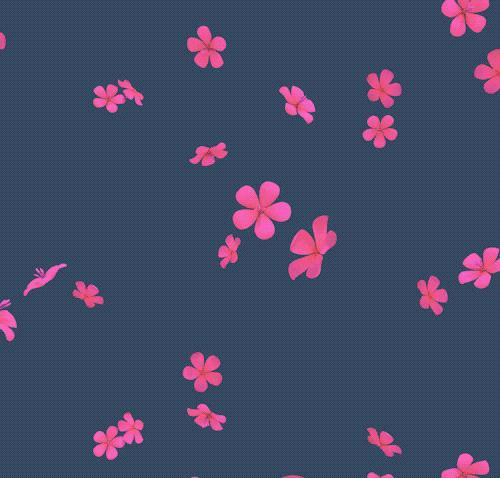 আজকের পাঠে সকল শিক্ষার্থীকে
স্বাগতম
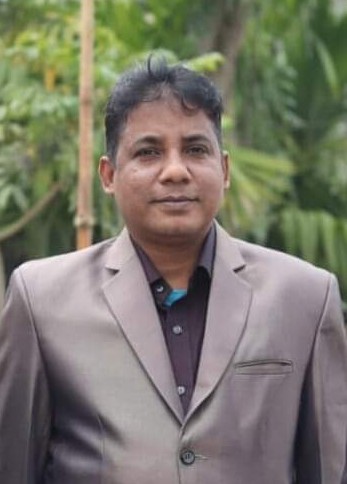 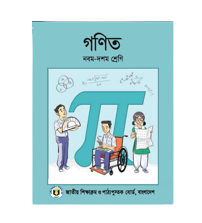 পরিচিতি
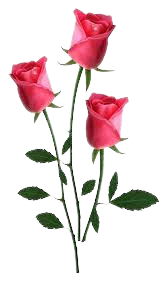 শ্রেণি:নবম-দশম
বিষয়:সাধারণ গণিত
অধ্যায়:পরিমিতি (16.4)
বিষয়বস্তুঃঘনক
সময়:50 মিনিট
তারিখ:31/03/2022ইং
মো:বিশারত আলী
সিনিয়র সহকারী শিক্ষক(গণিত)
চাঁচড়া মাধ্যমিক বিদ্যালয়
কালীগঞ্জ,ঝিনাইদহ।
মোবাইল নং 01711352632
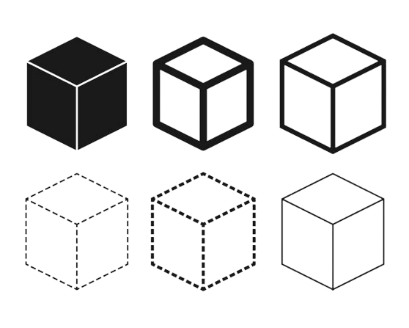 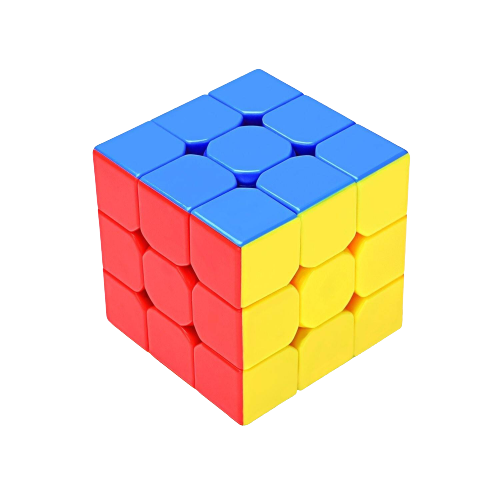 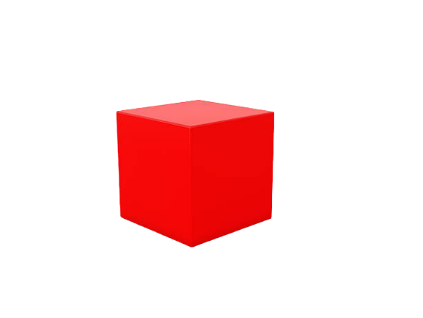 এই গুলো দেখতে কেমন?
আয়তাকার ঘনবস্তু : দৈর্ঘ্য=প্রস্থ=উচ্চতা
আরও কিছু ছবি দেখে নিই
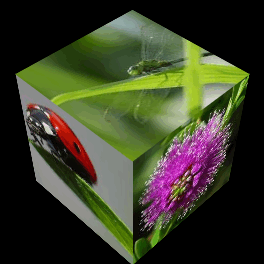 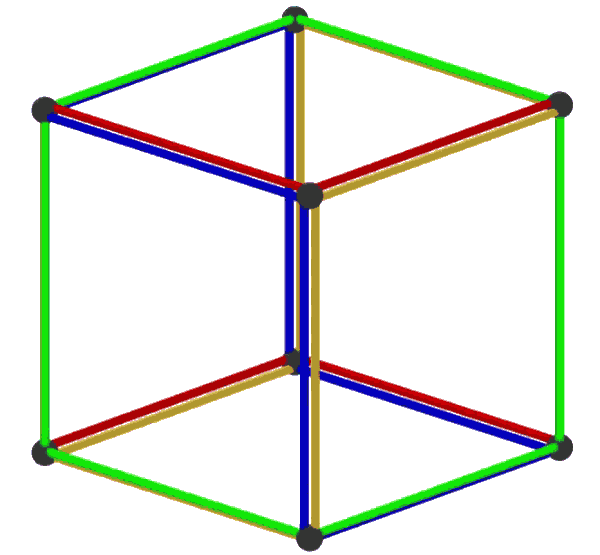 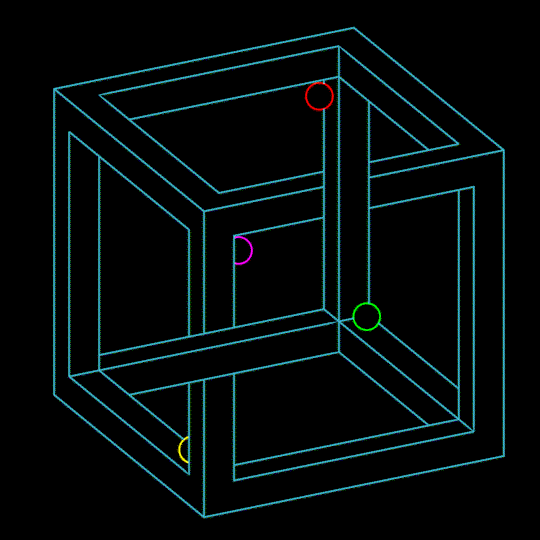 চিত্র দেখে কি মনে হচ্ছে
আয়তাকার ঘনবস্তুর দৈর্ঘ্য,প্রস্থ ও উচ্চতা সমান ।
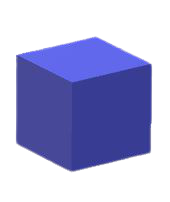 ঘনক
ঘনক
ঘনক
তাহলে এই চিত্রকে কি বলে?
আজকের পাঠ
ঘনক
শিখণফল
এই পাঠ শেষে শিক্ষার্থীরা জানতে পারবে……..
1
3
ঘনক  কি-তা বলতে পারবে এবং চিত্র  আঁকতে পারবে ।
ঘনকের  কর্ণ, ক্ষেত্রফল, আয়তনের সূত্র  প্রয়োগ করে সমস্যাবলী সমাধান  করতে পারবে ।
2
ঘনকের  কর্ণ, ক্ষেত্রফল, আয়তন নির্ণয়ের  সূত্র লিখতে পারবে ।
ঘনকের কর্ণের দৈর্ঘ্য ও আয়তন সুত্র নির্নয়
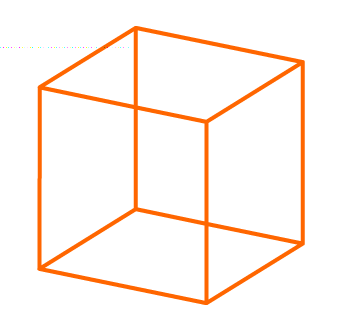 ঘনকের সমগ্রতলের ক্ষেত্রফলের সুত্র নির্নয়
D
C
একক কাজ
ছবিটি লক্ষ্য কর
D
C
জোড়ায় কাজ
জোড়ায় কাজের সমাধান
দলীয় কাজ
D
D
D
C
C
C
দলীয় কাজের সমাধান
মূল্যায়ন
বাড়ির কাজ
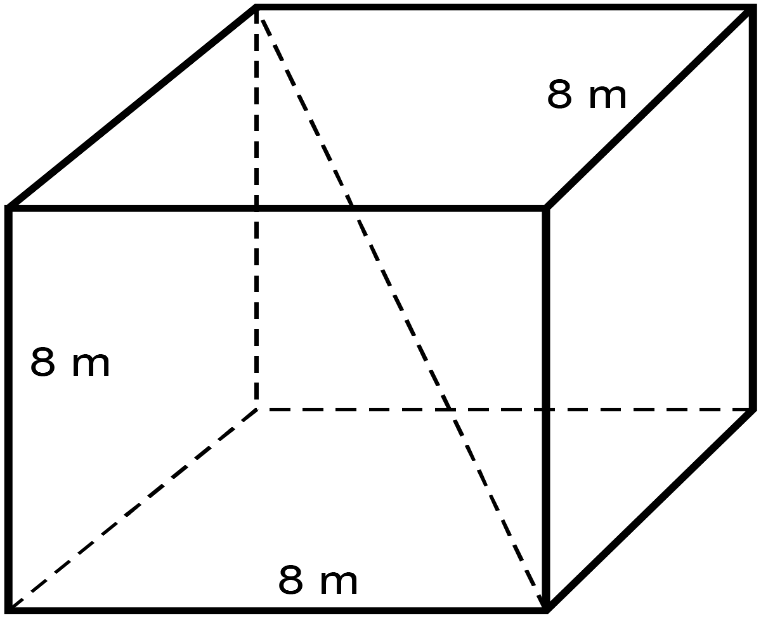 চিত্রটি লক্ষ্য কর
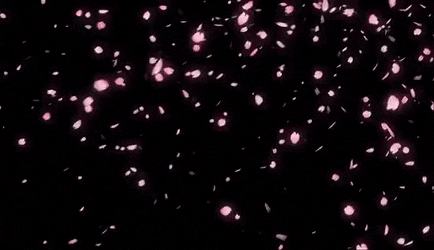 সকল শিক্ষার্থীকে অভিনন্দন
আবার দেখা হবে
সমাপ্ত